สกุลเงินญี่ปุ่น
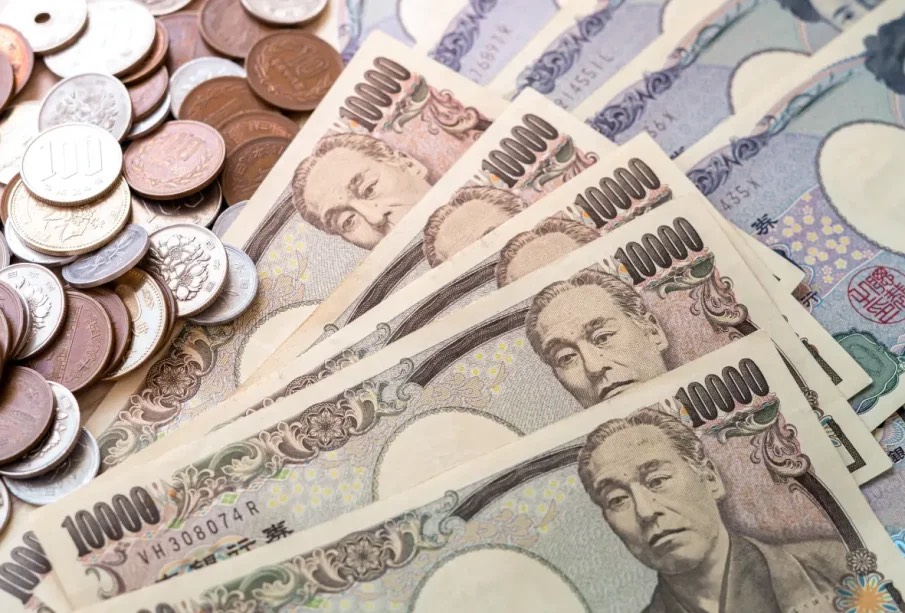 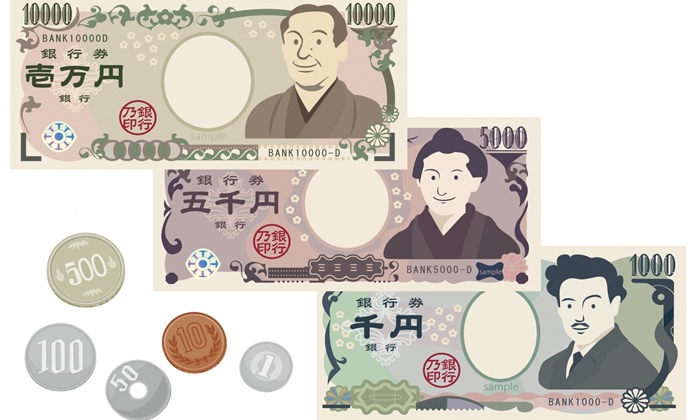 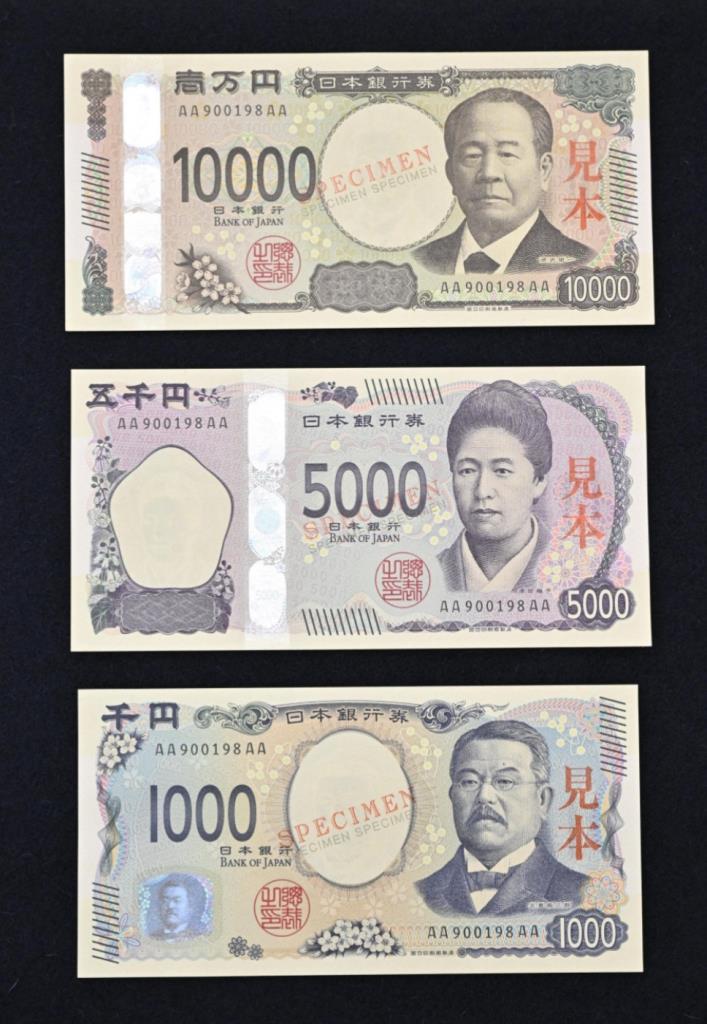 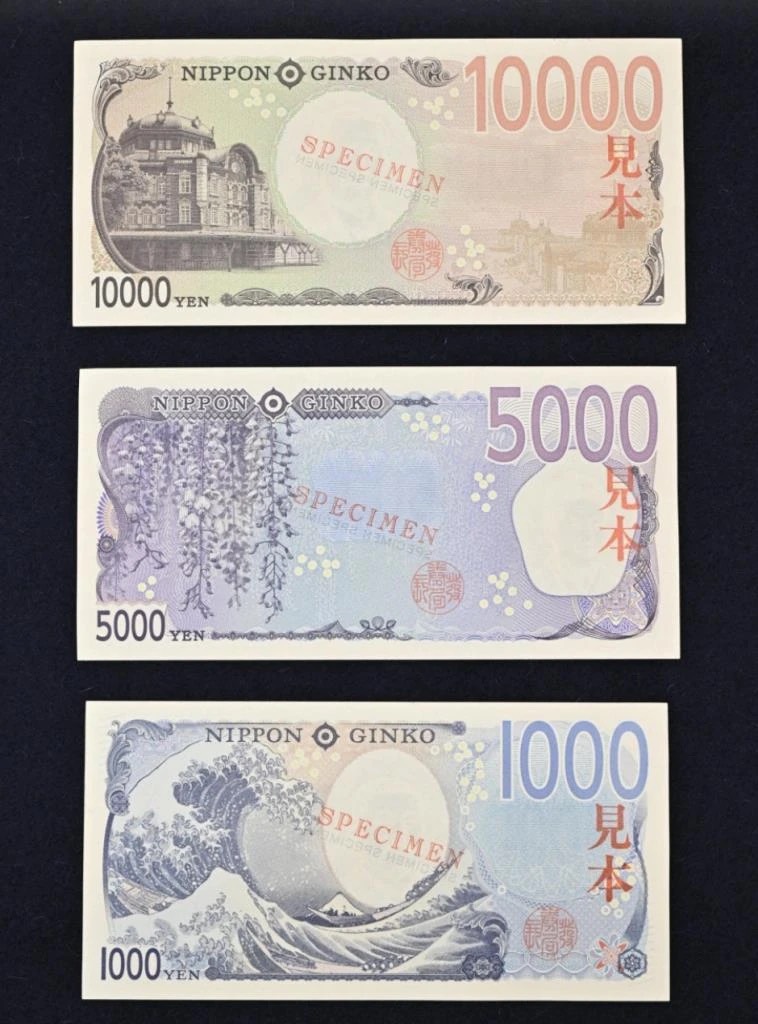 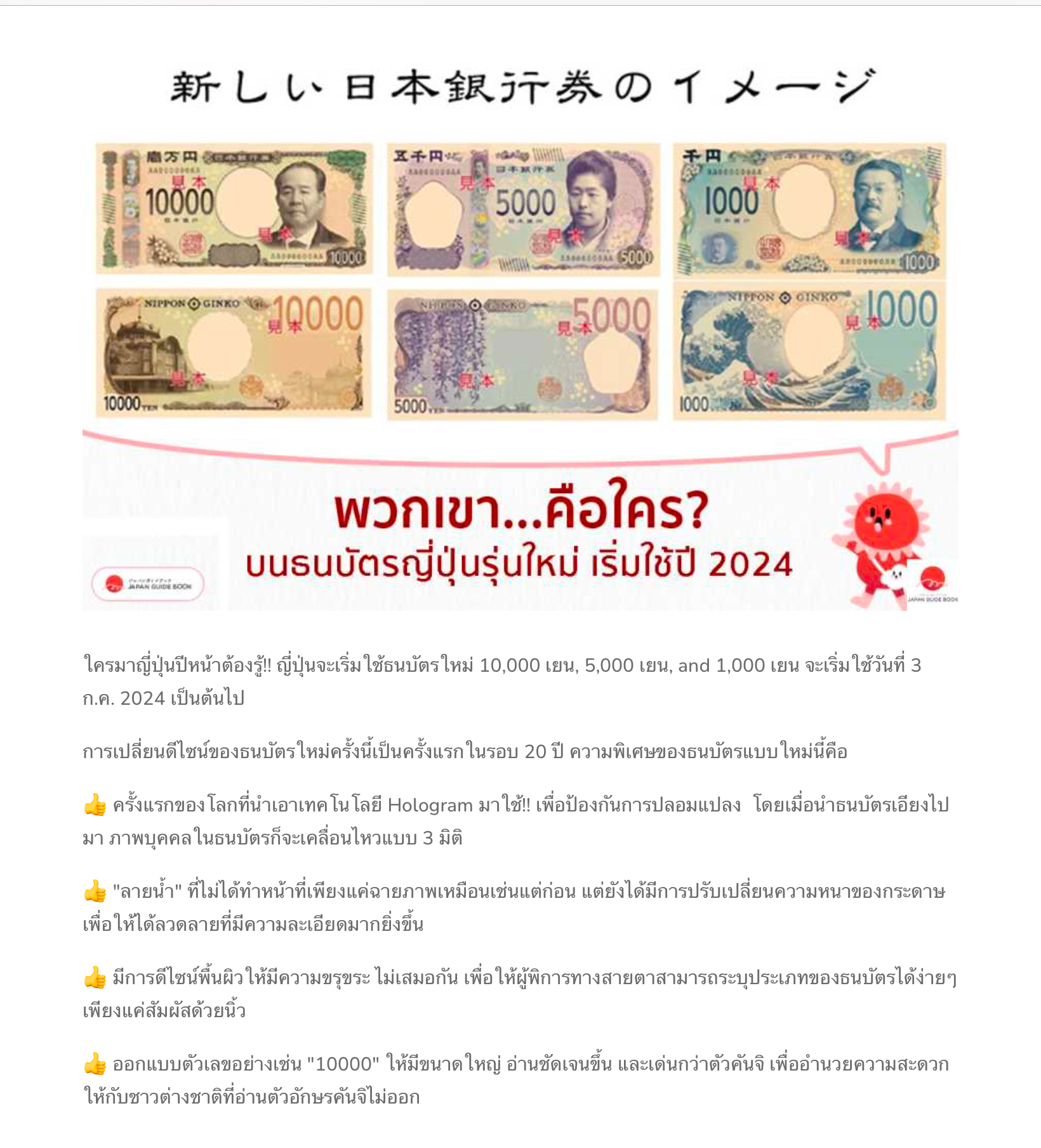 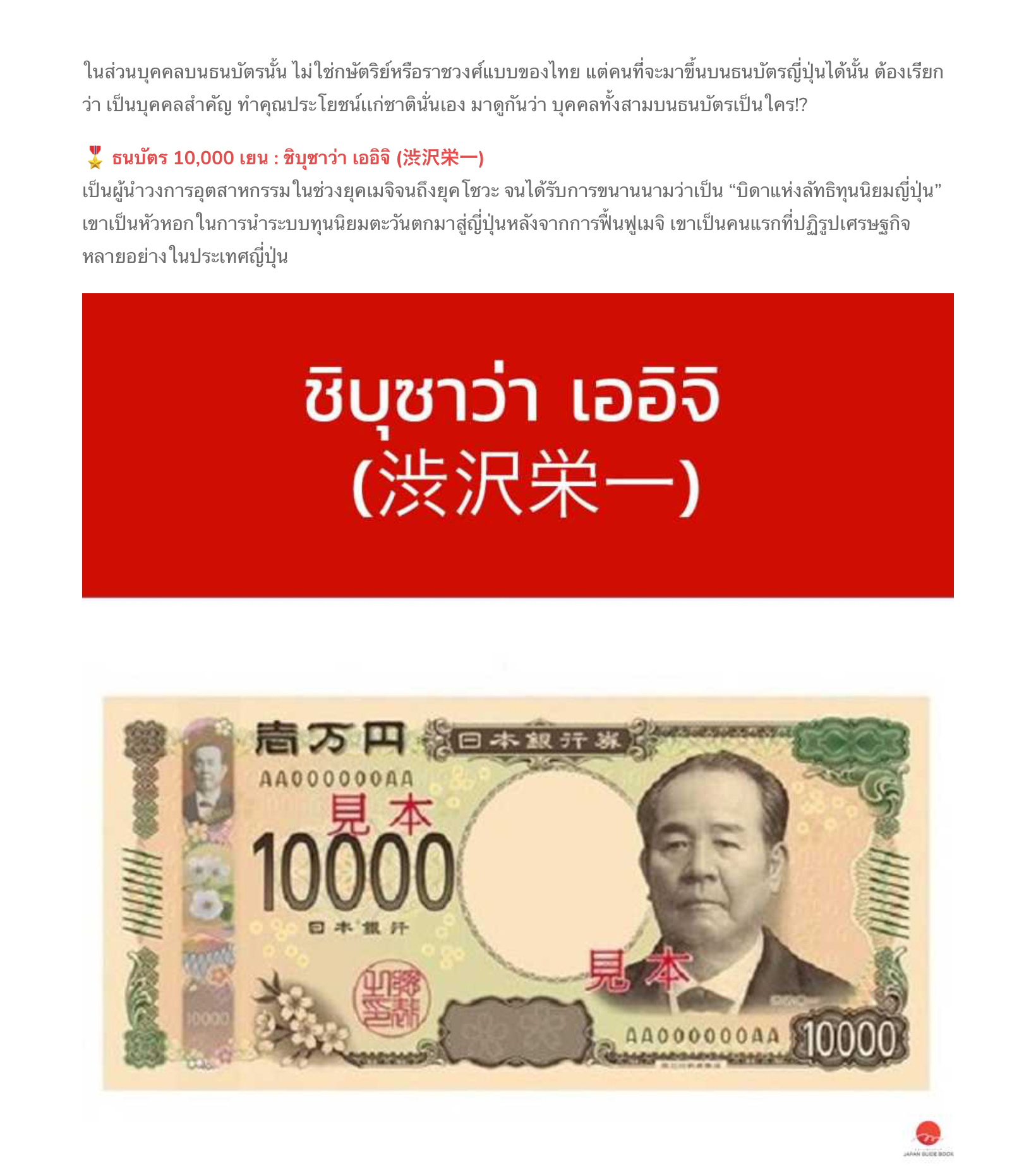 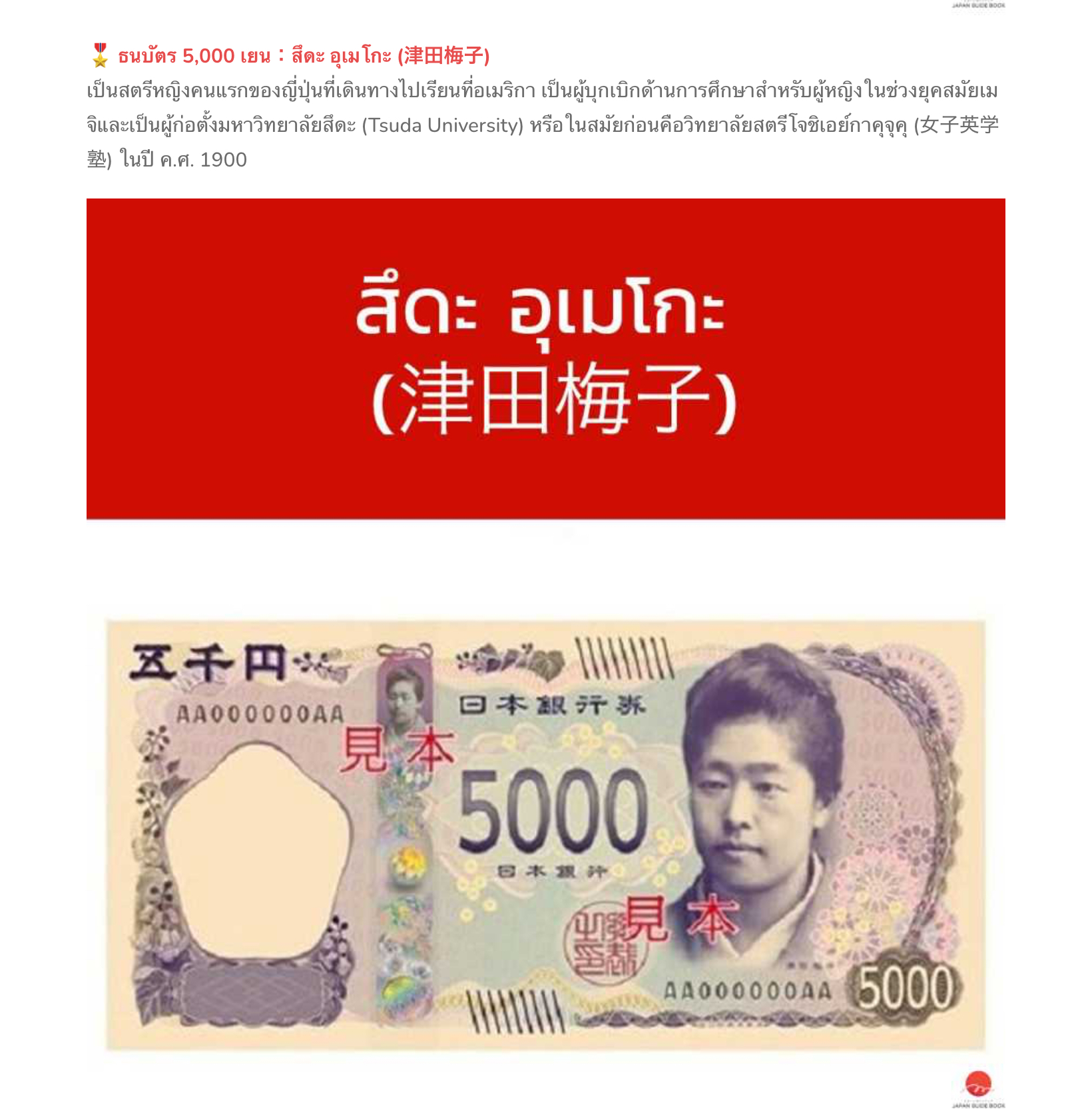 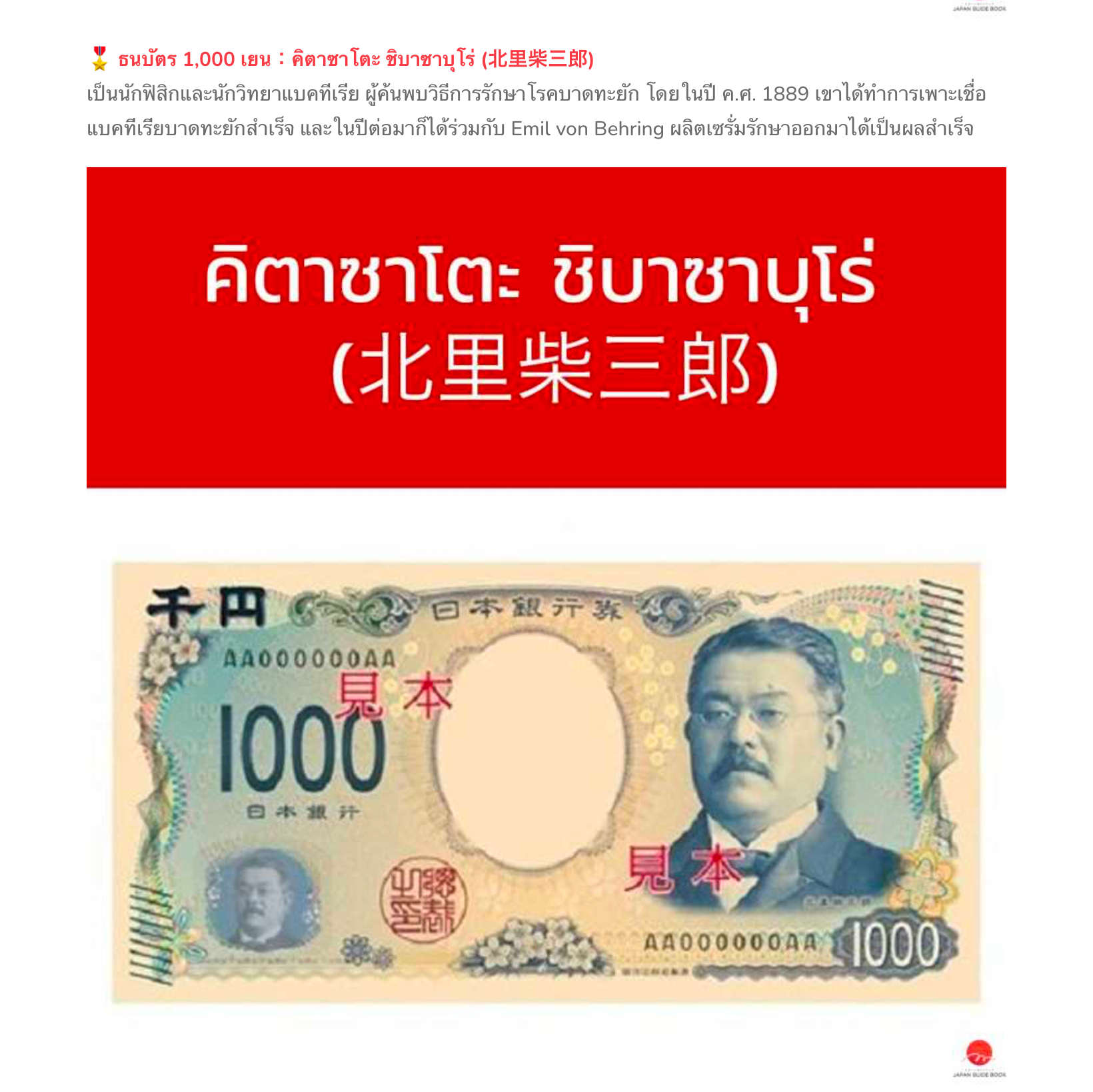 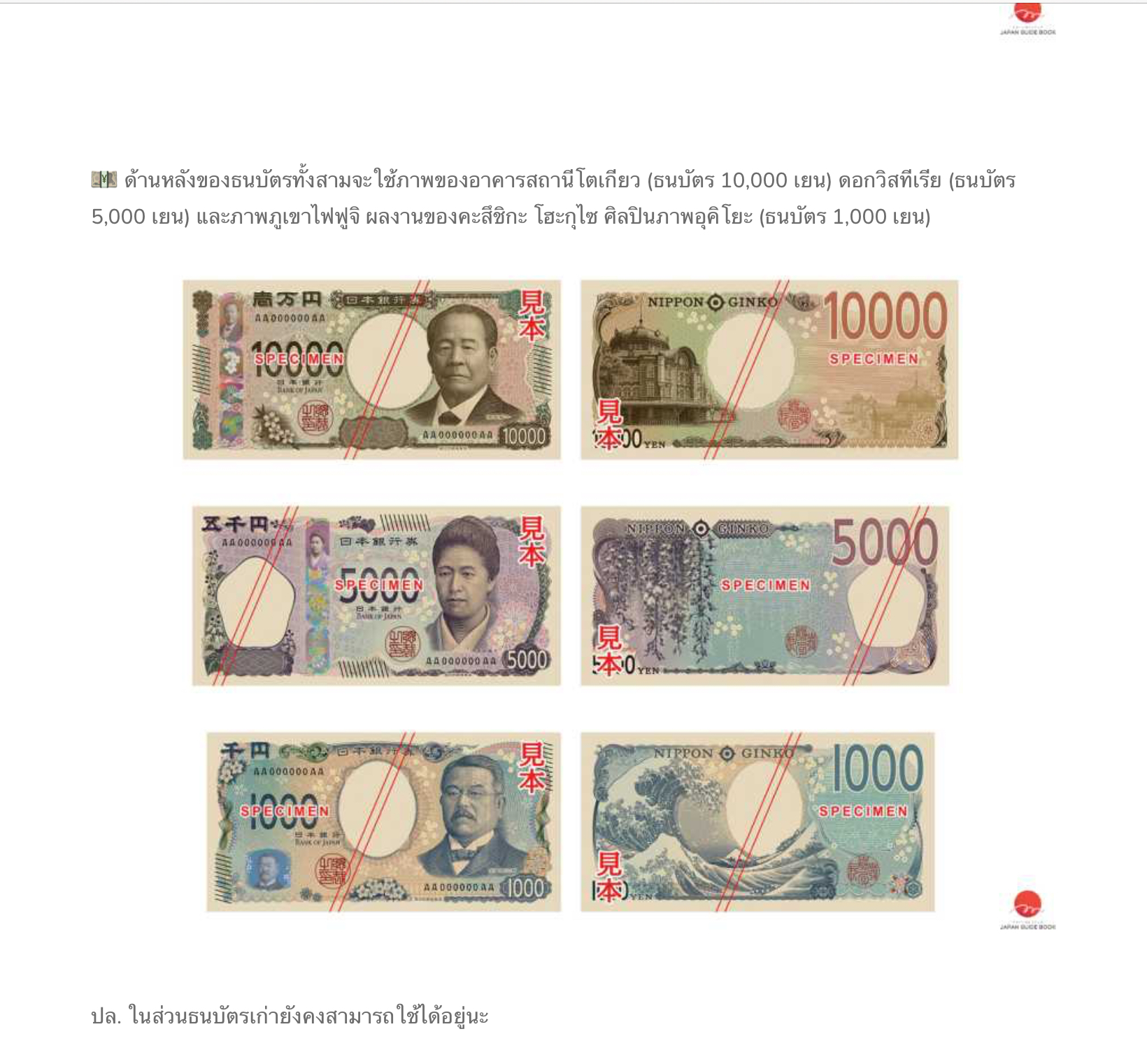 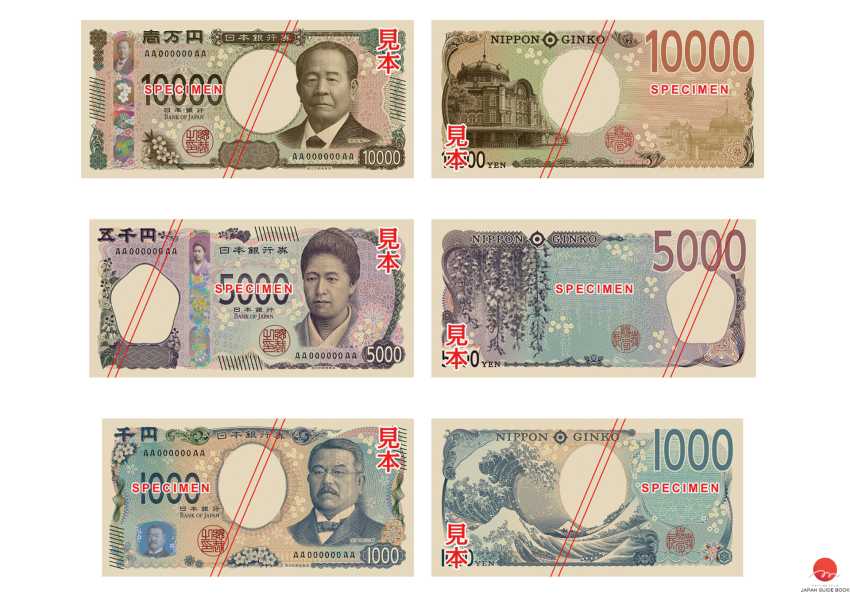 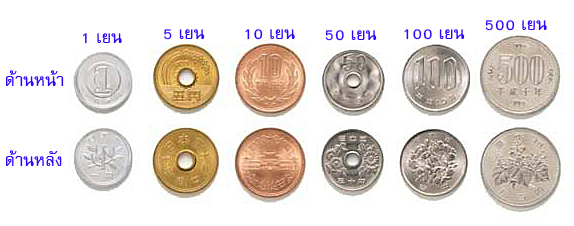 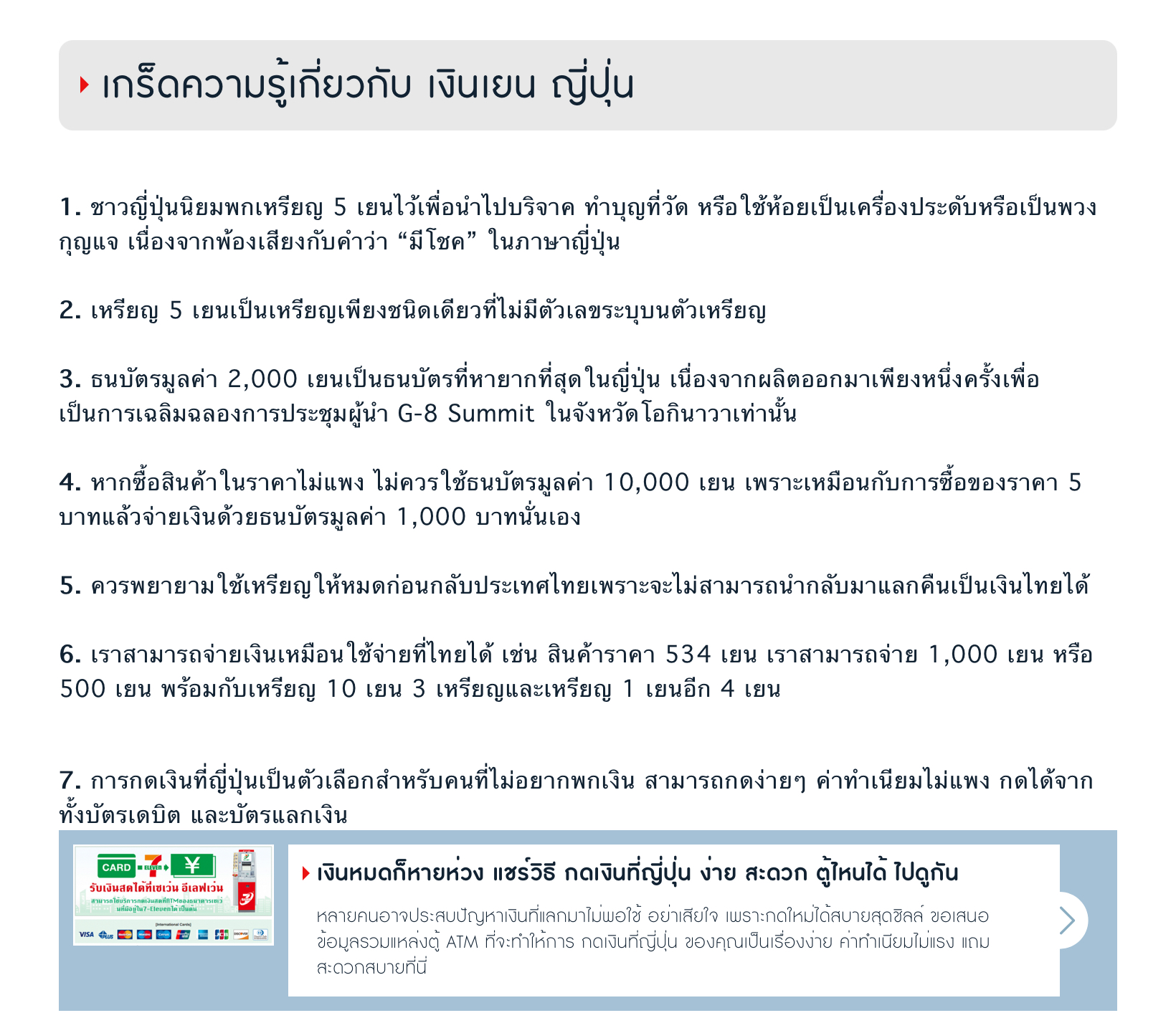 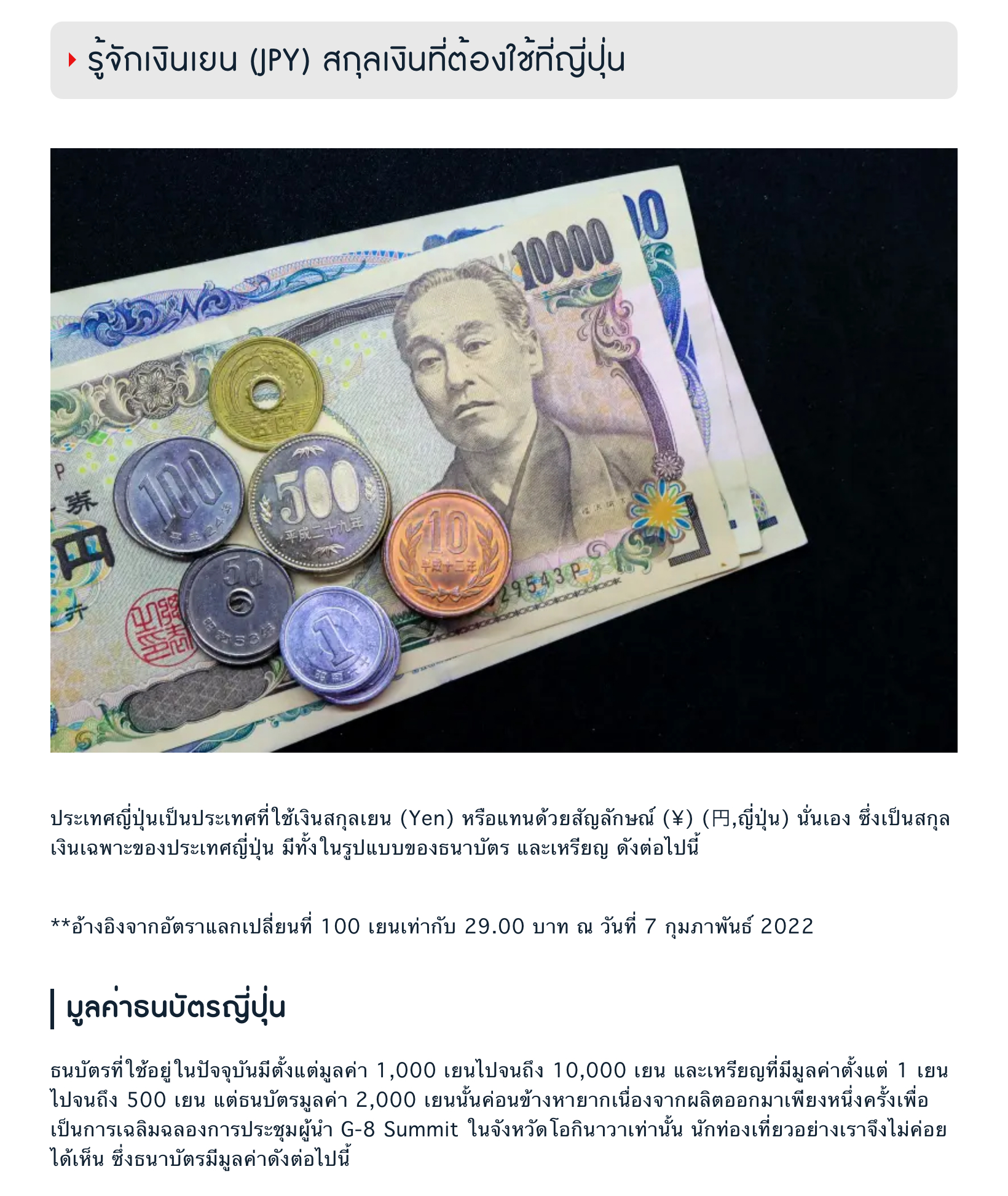 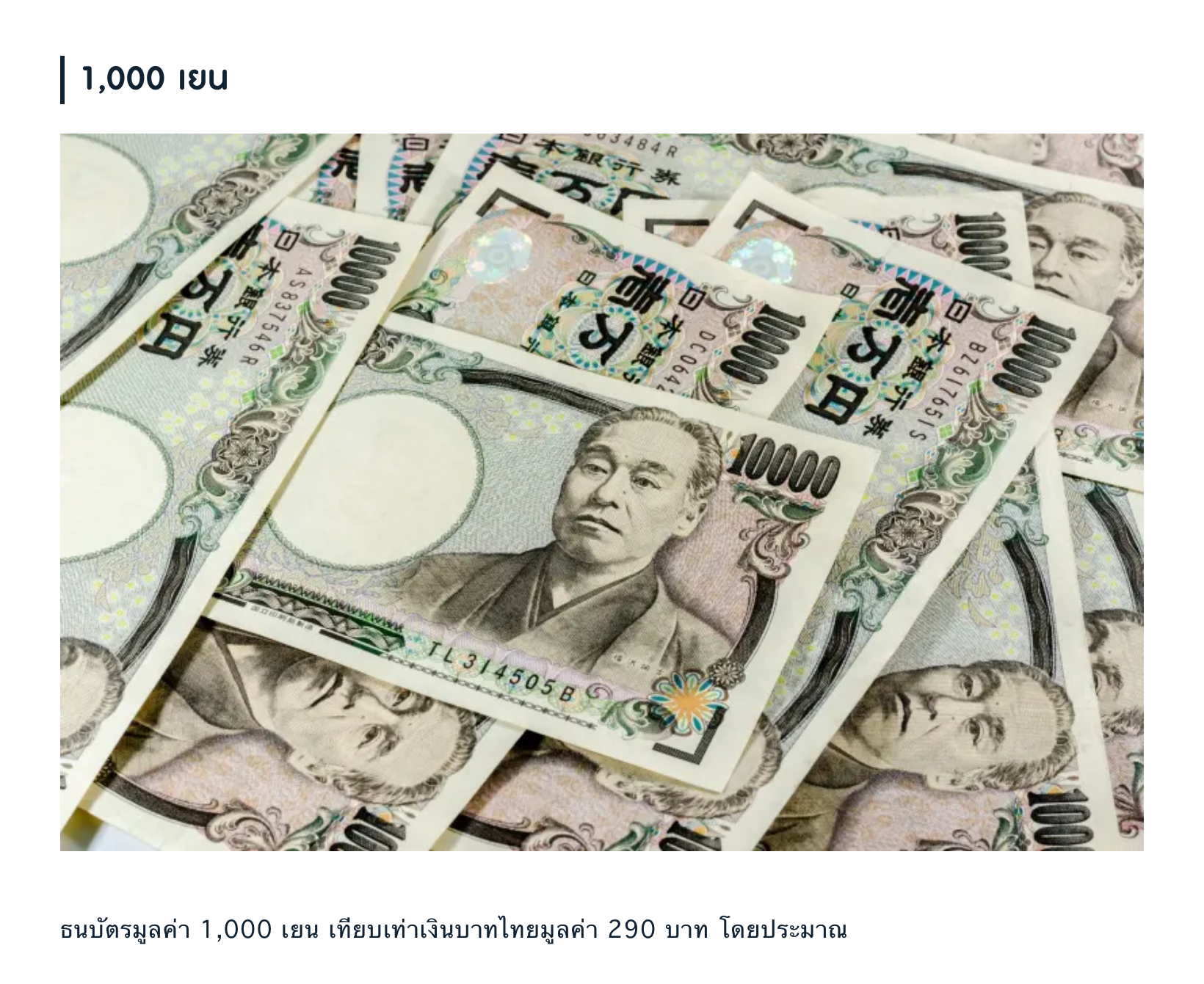 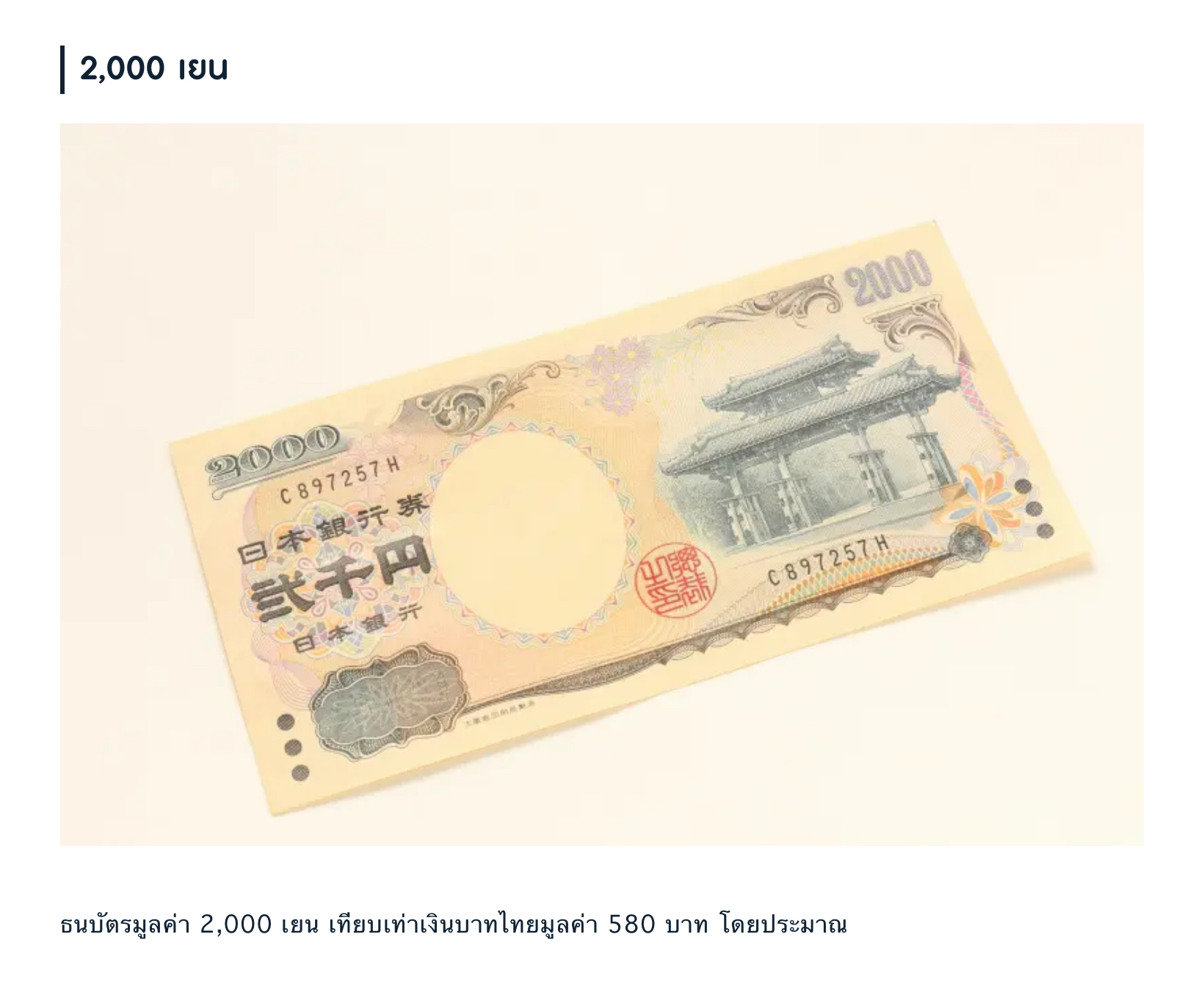 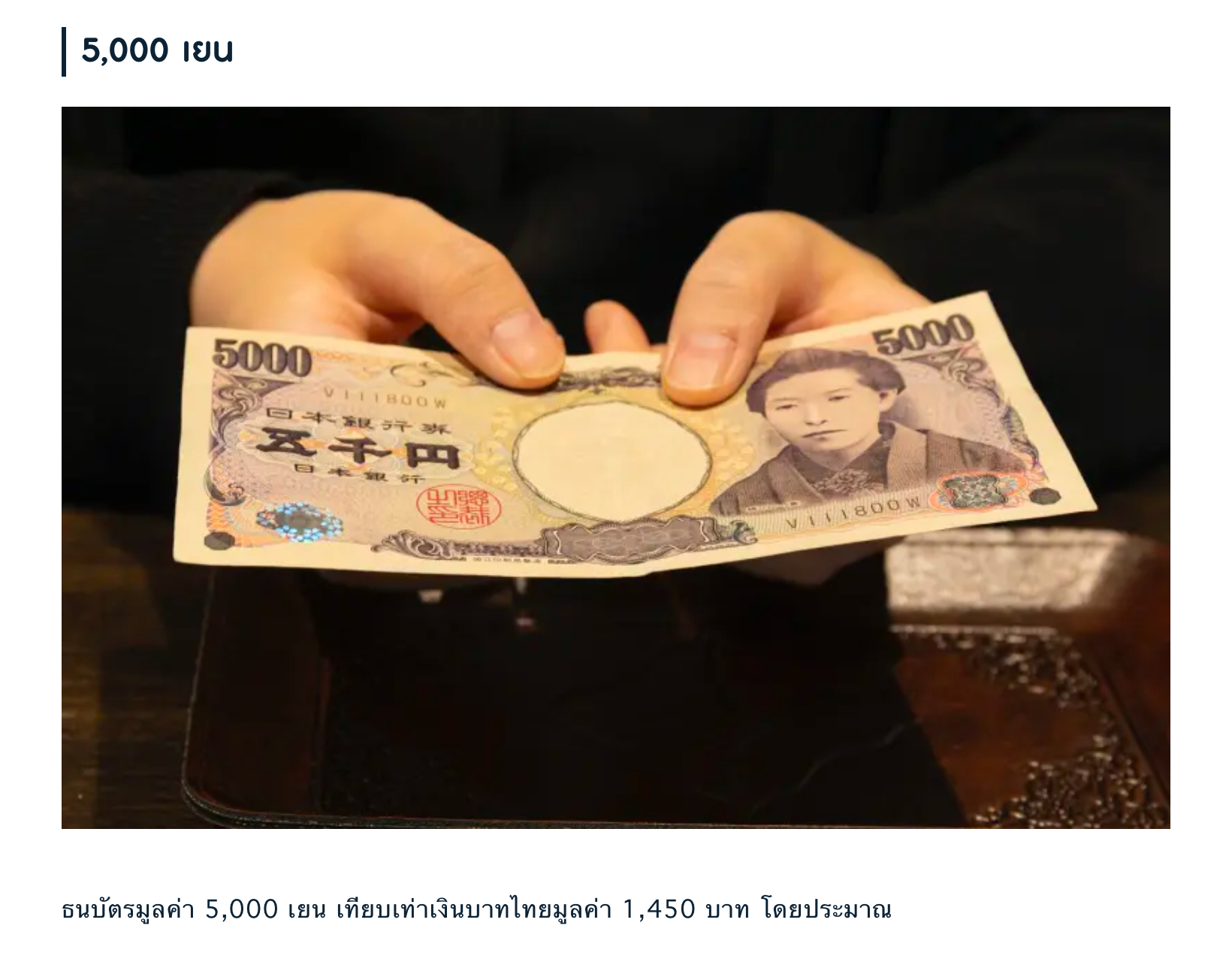 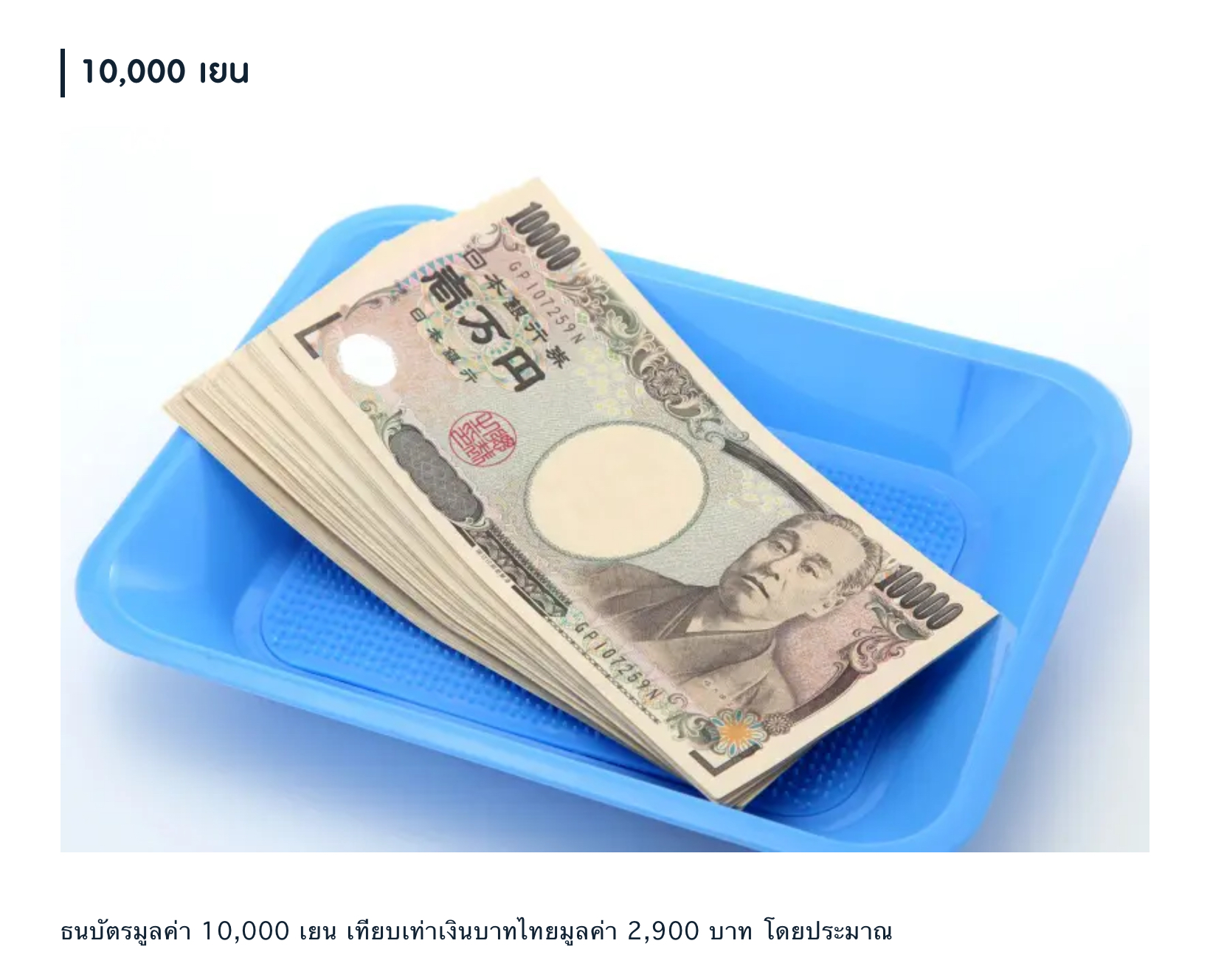 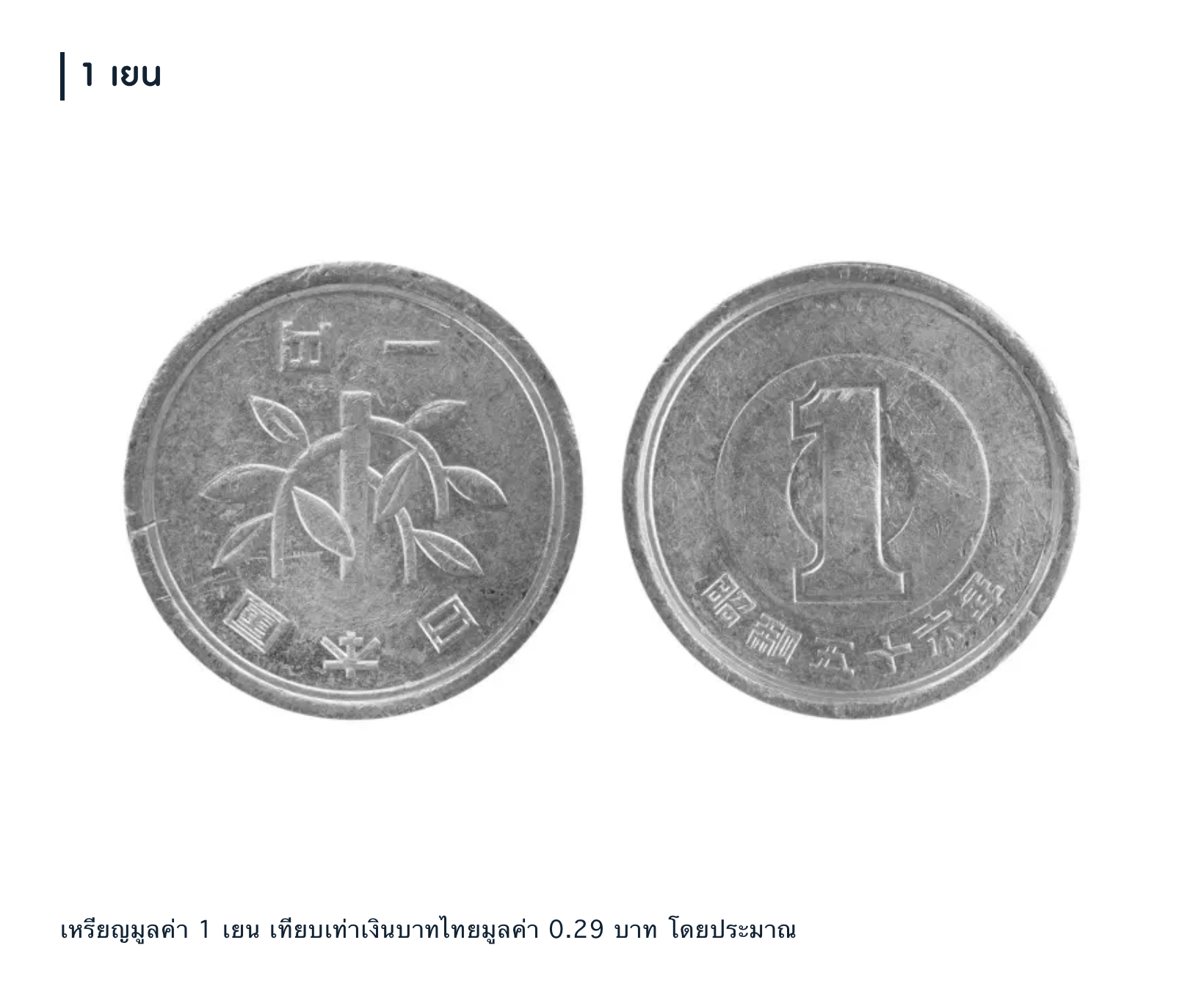 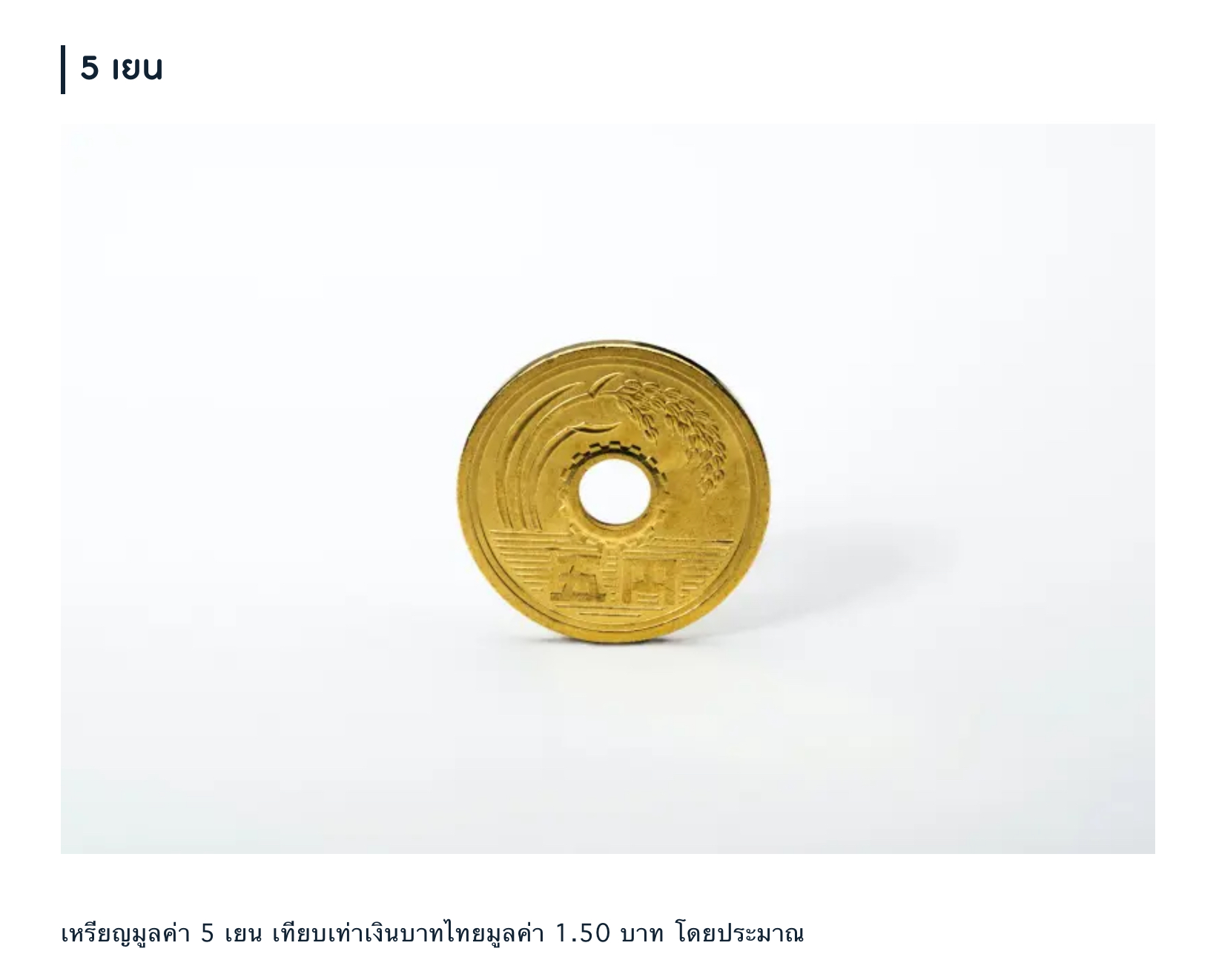 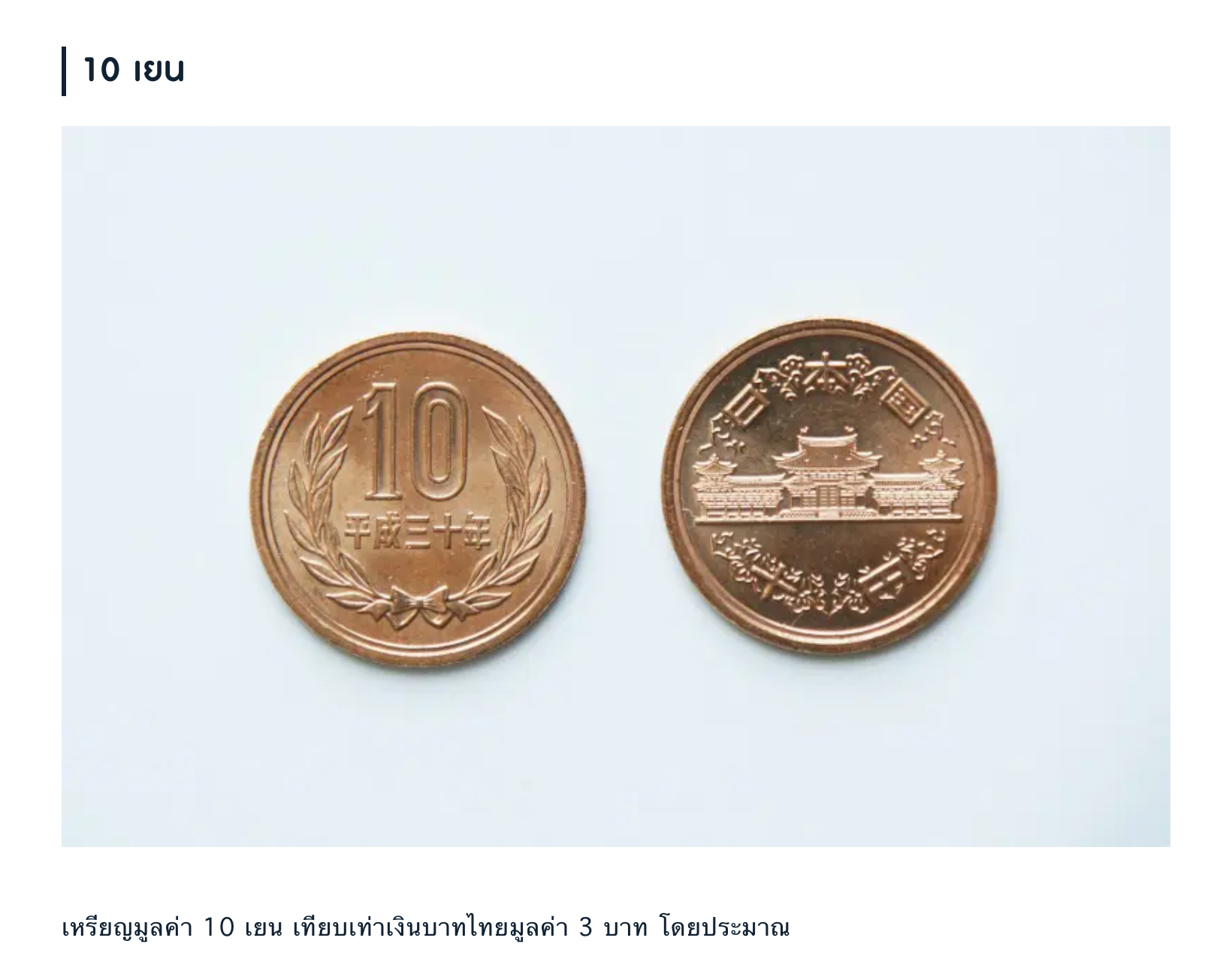 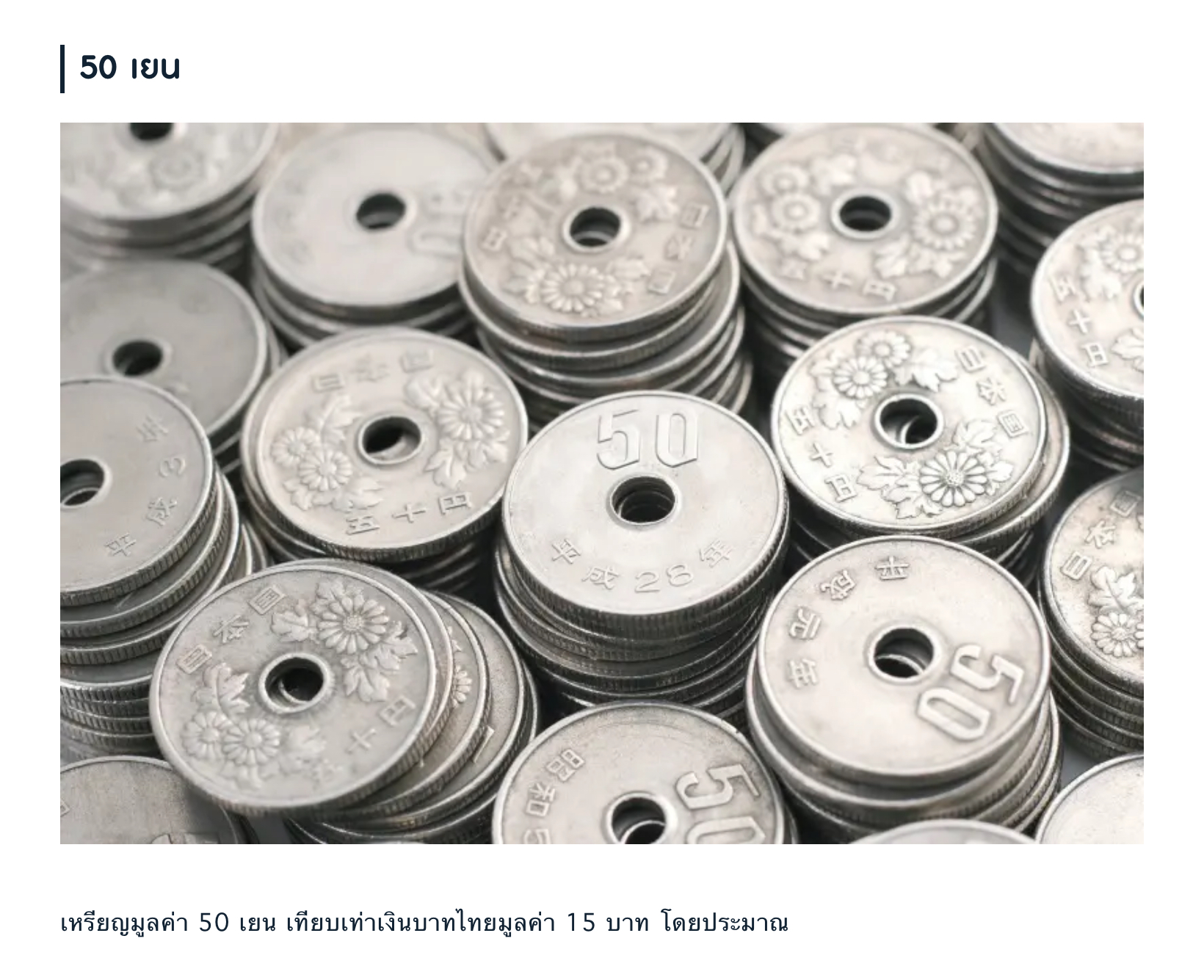 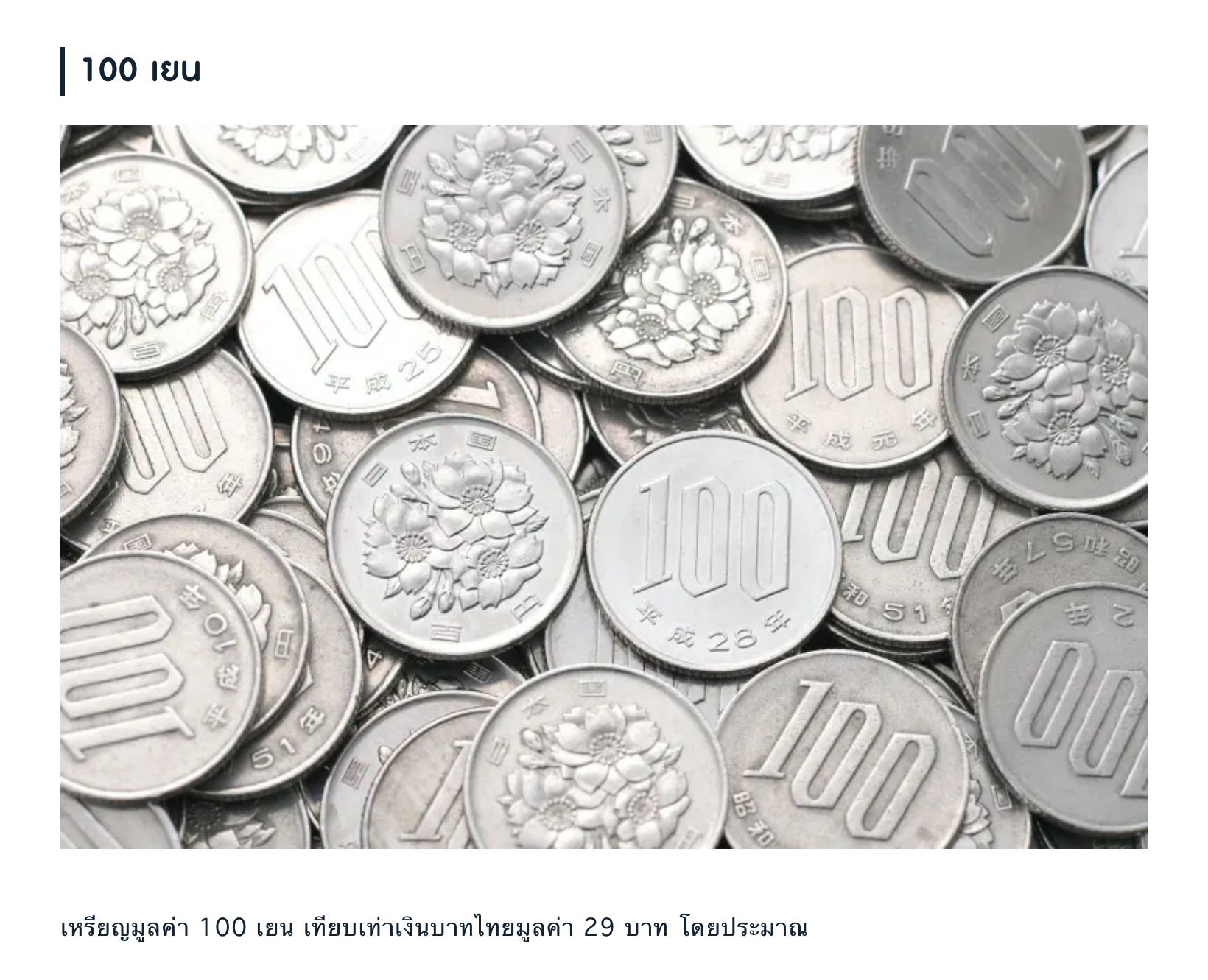 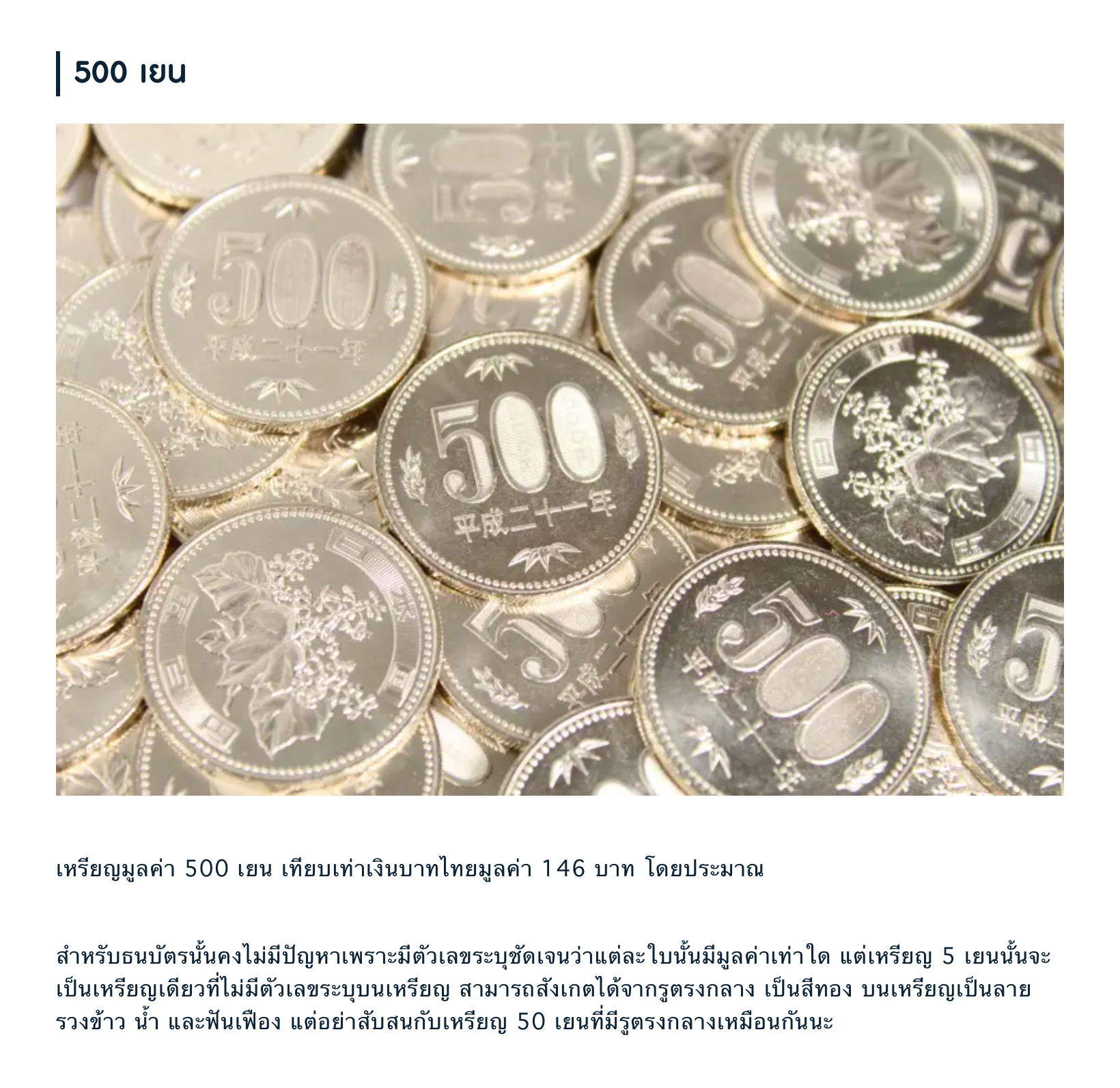